Bystruška lupeňovitá
Alexandra Slivková III.A
Obsah:	• Klasifikácia	• Život			  	• Anatómia  					• Ochranný mechanizmus		• Reakcie	• Zdroje
Klasifikácia:	Ríša: 	Živočíchy (Animalia)	Kmeň:	Článkonožce (Arthropoda)	Trieda:	Hmyz (Insecta)	Rad:		Chrobáky (Coleoptera)	Čeľaď:	Bystruška (Carabidae)	Rod:		Prskavec (Brachinus)
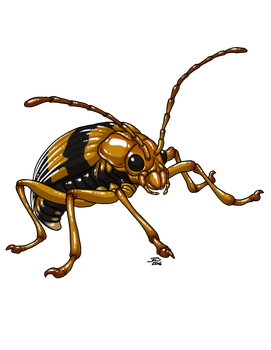 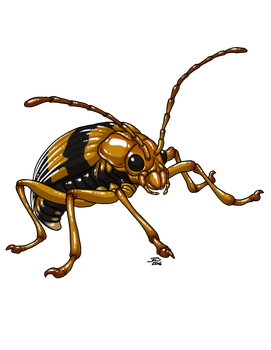 Bystrušky lupeňovité - žijú na všetkých kontinentoch okrem Antarktídy- žijú v lesoch alebo trávnatých oblastiach v 	miernom pásme- možno ich nájsť aj v iných miestach, kde je 	dostatok vlhka na kladenie vajec- sú 1,2 až 1,8 centimetrov veľké
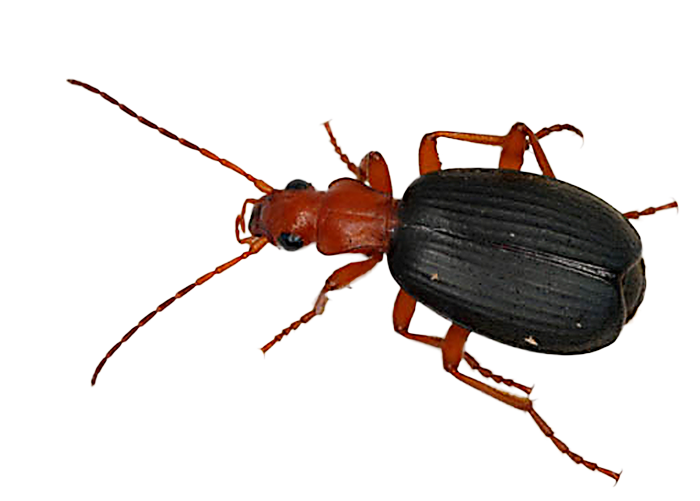 Anatómia:- majú dve veľké žľazy, ktoré sa 	nachádzajú v mieste brucha- jedna zo žliaz pozostáva z hrubej steny,  	ktorá obsahuje zmes katalázy a peroxidázy - ďalšie žľazy sú vyrobené zo stlačiteľného zásobníka, ktorý obsahuje vodný roztok hydrochinónu a peroxidu vodíka
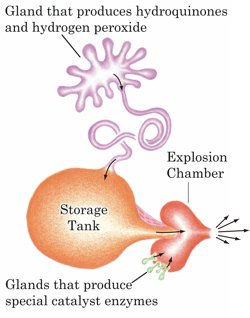 Ochranný mechanizmus:•Ak je v ohrození, zmieša sa peroxid vodíka s 	hydrochinónom a potom sa zmes vpustí zásobnej komory.• V komore sa pridá kataláza = vznik rýchlej 	chemickej reakcie. •Výsledná para:		-má skoro 100°C		-rýchlosť 20 metrov za sekundu•Hlavnou zložkou tejto pary je 1,4-benzochinón.
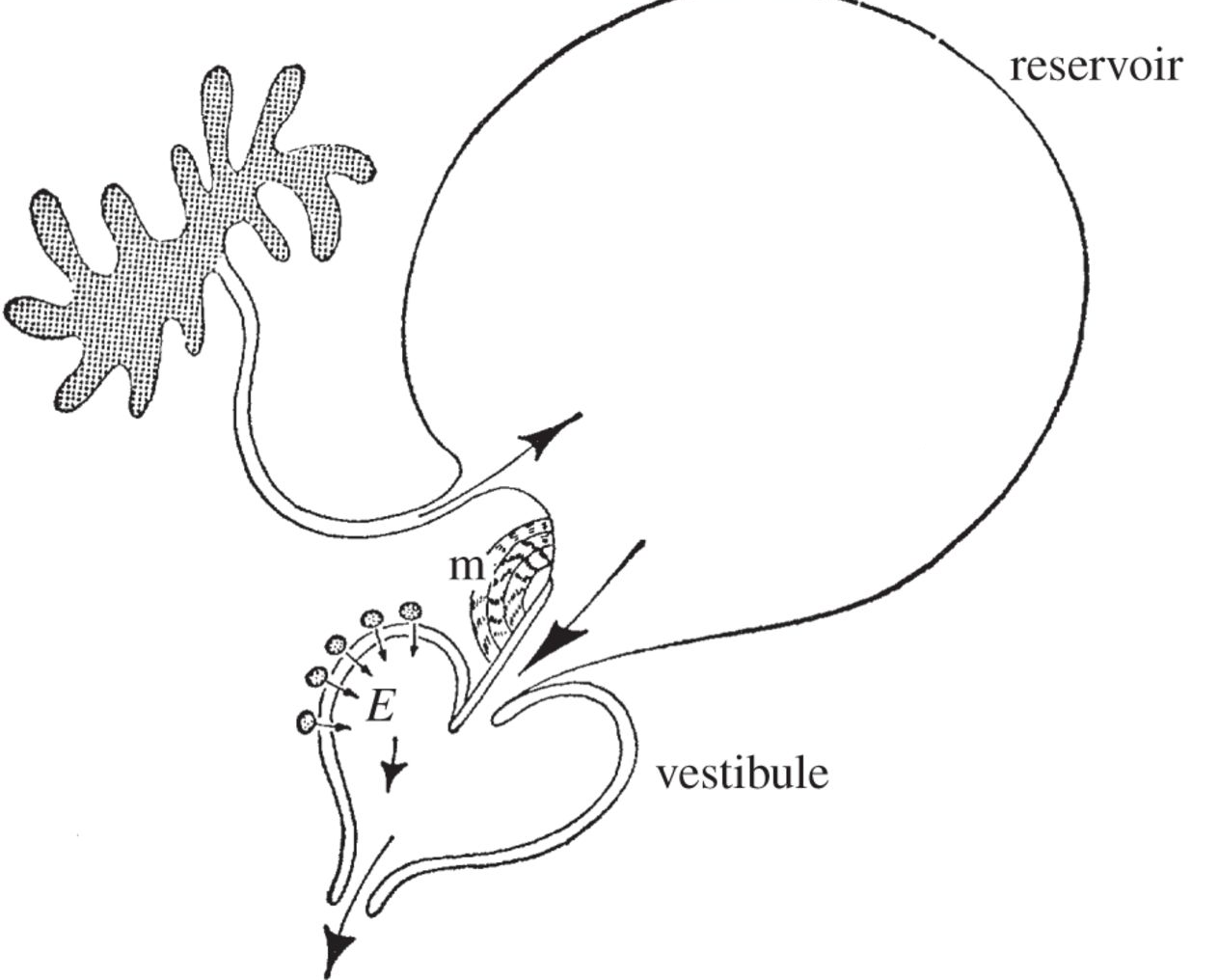 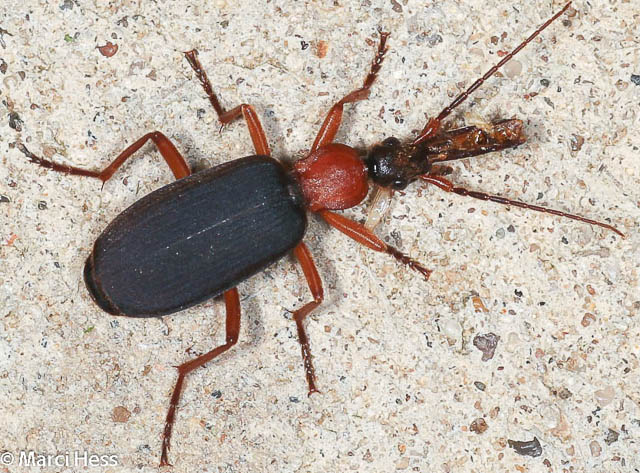 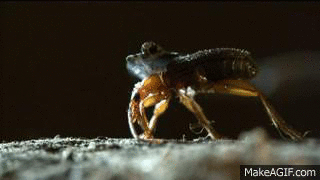 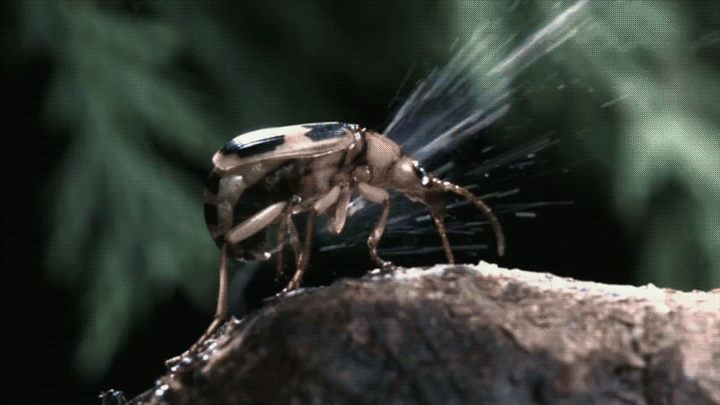 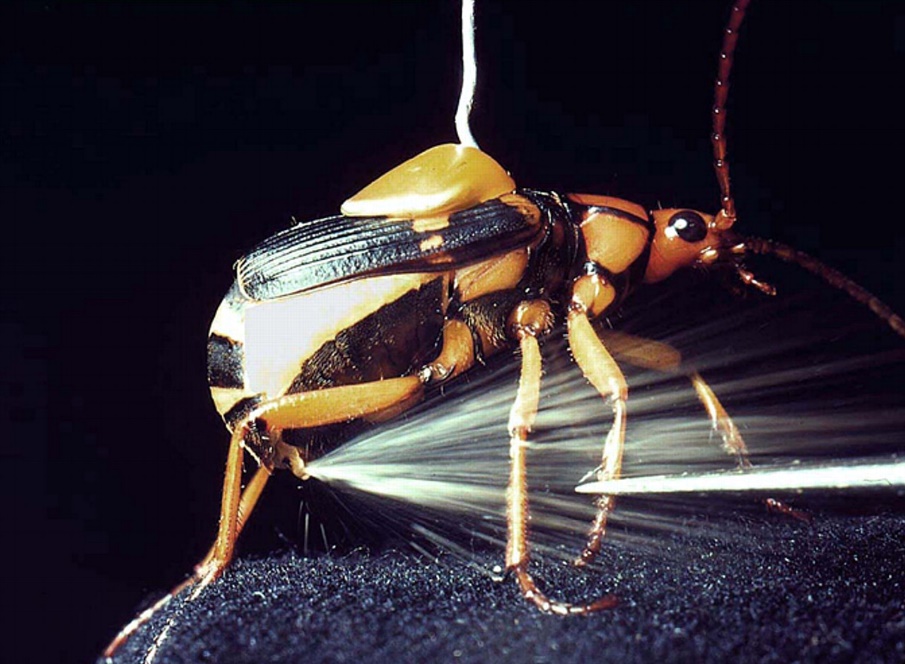 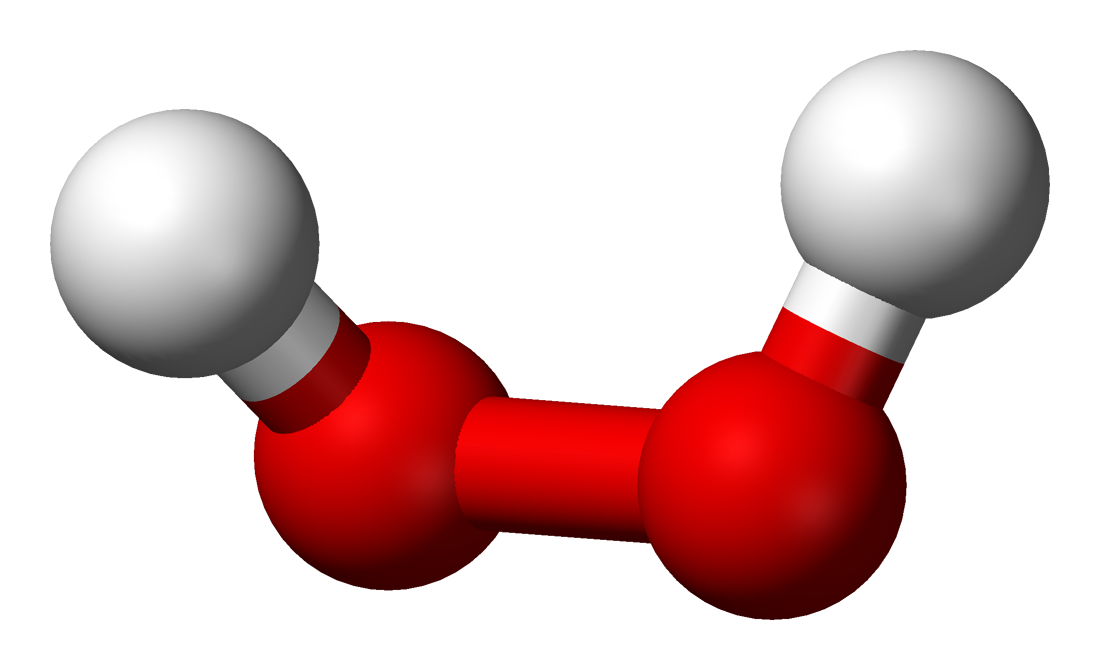 Reakcie:	•Rozklad peroxidu vodíka	•Vznik 1,4-benzochinónu z hydrochinónu a enzýmov  	•Čistá reakcia:
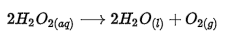 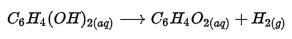 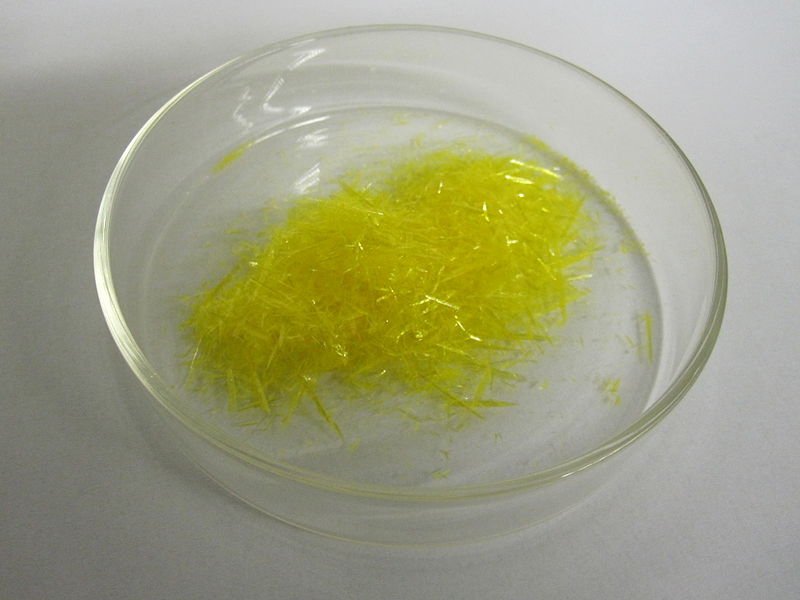 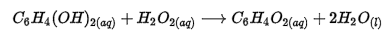 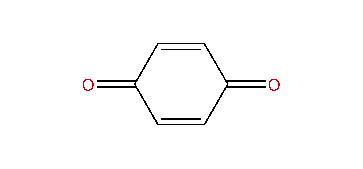 1,4-benzochinón
Zdroje:• Wikipédia• Discover Creation• BBC• Liz Wason○ Video: Bombardier Beetle
Ďakujem za pozornosť!